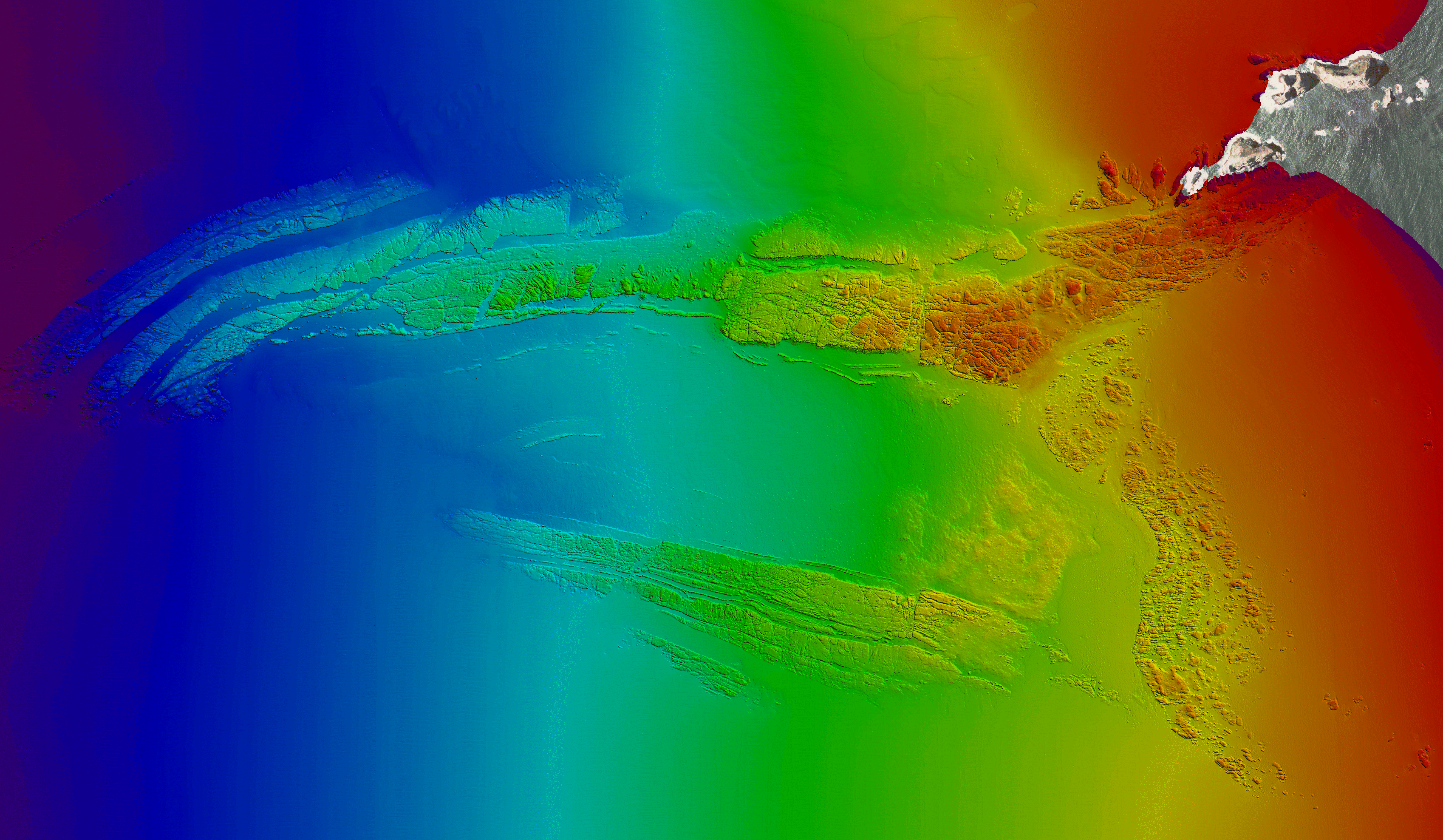 2010 HSRP Public Meeting
Oregon Coast Charting
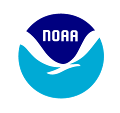 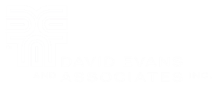 James Coleman
David Evans and Associates, Inc.
Neahkahnie Mountain
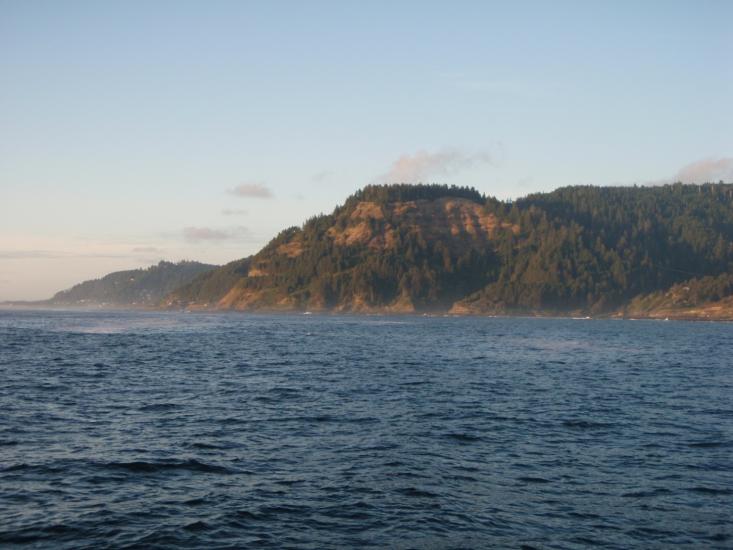 Haystack Rock near Pacific City
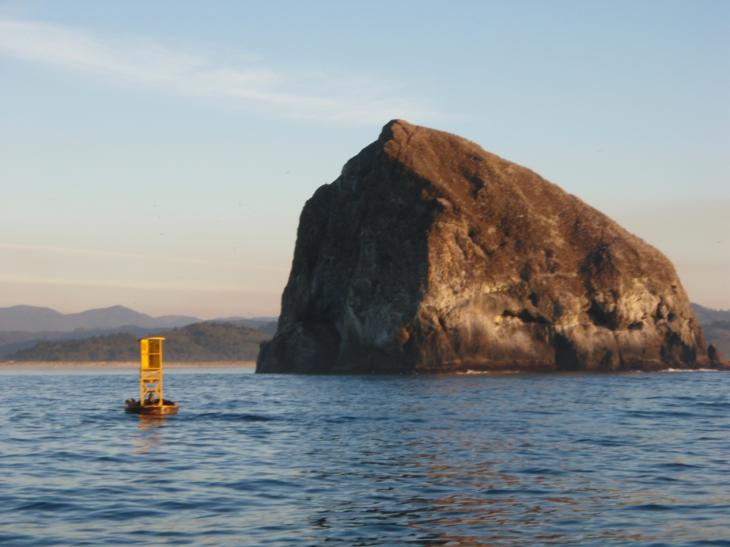 Falcon Rock
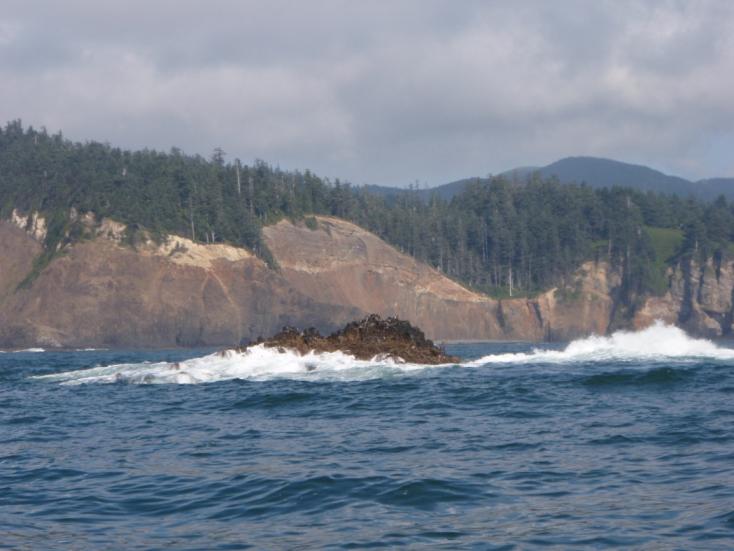 Awash rocks near Cape Falcon
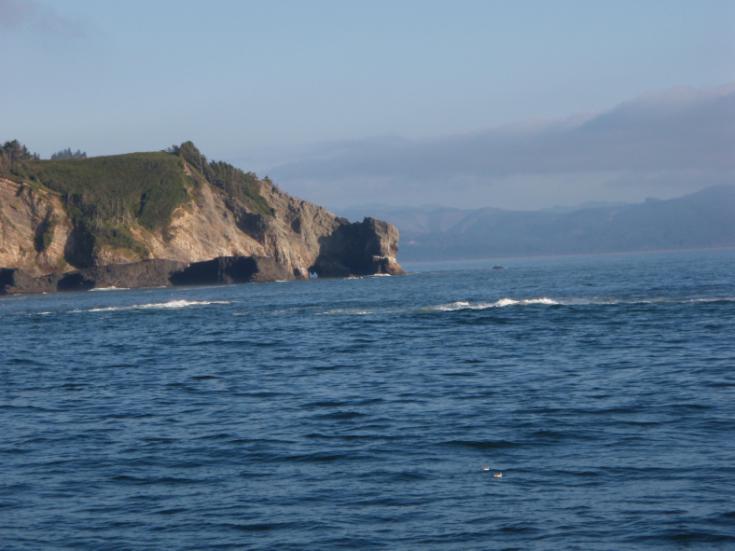 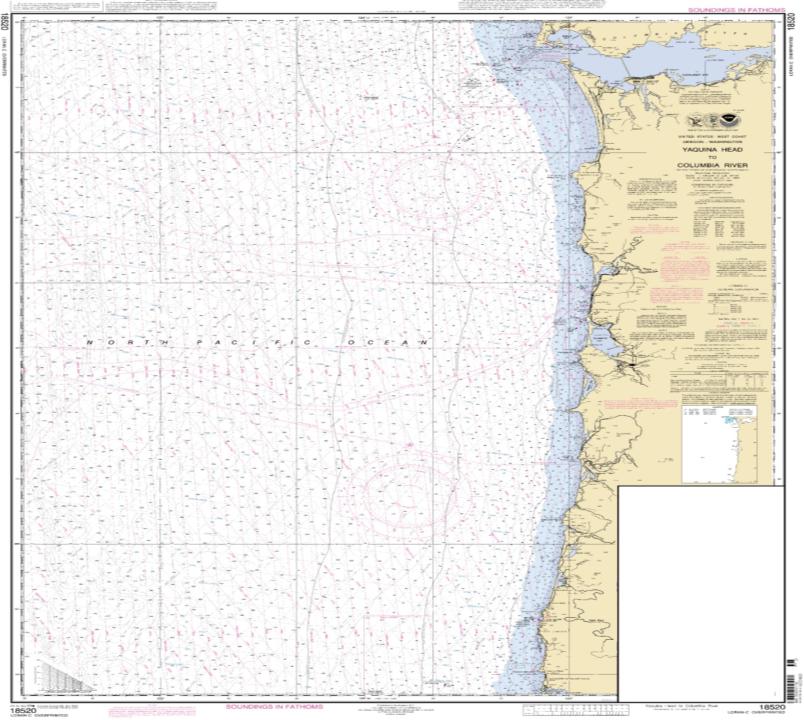 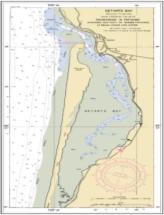 [Speaker Notes: Largest scale chart 80nmx100nm Newport to Cape Disappointment]
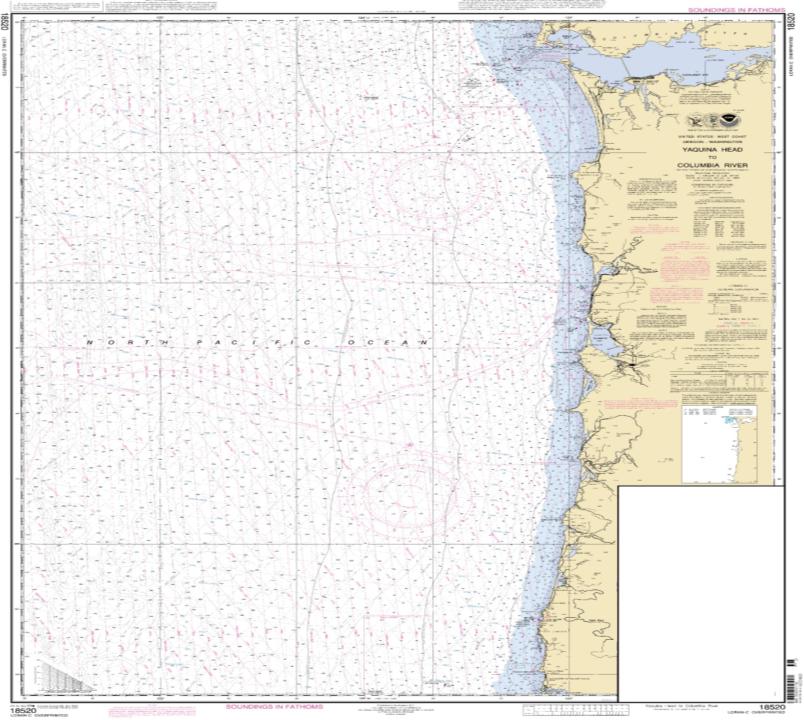 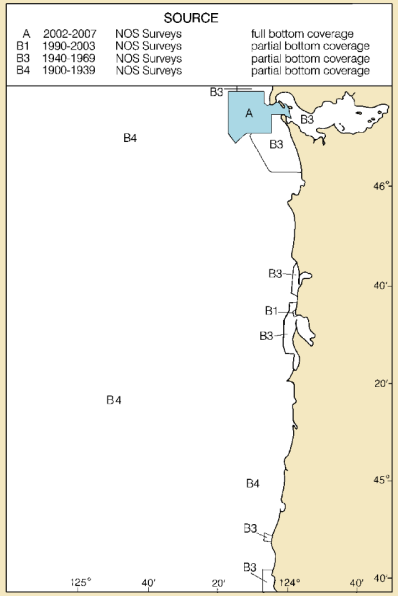 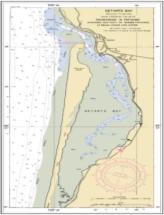 [Speaker Notes: Largest scale chart 80nmx100nm Newport to Cape Disappointment]
1927 Smooth Sheet
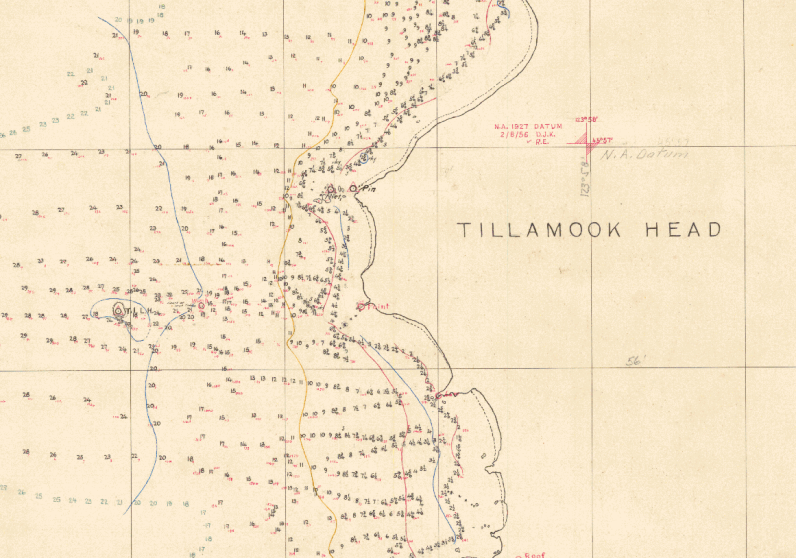 Oregon Coastal Mapping Project
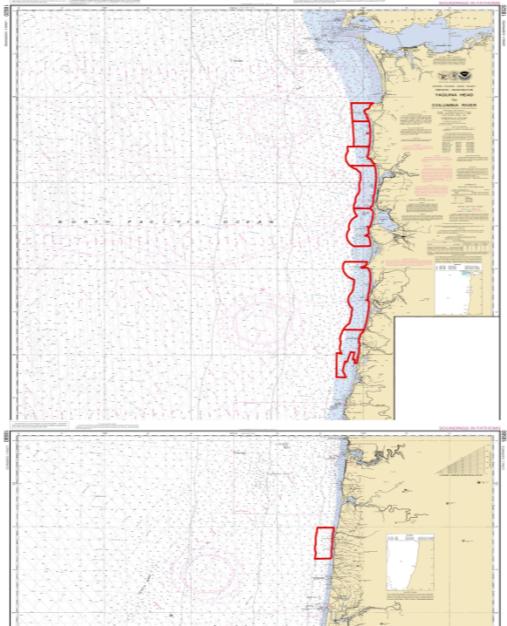 West Coast Governor’s Agreement
8 Sheets
H12122 to H12129
8m to ~70m Depth
Multiple uses:
Nautical charting
Tsunami modeling
Marine Protected Areas
Commercial applications
Geologic mapping
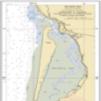 Nautical Chart 18520 near Pacific City
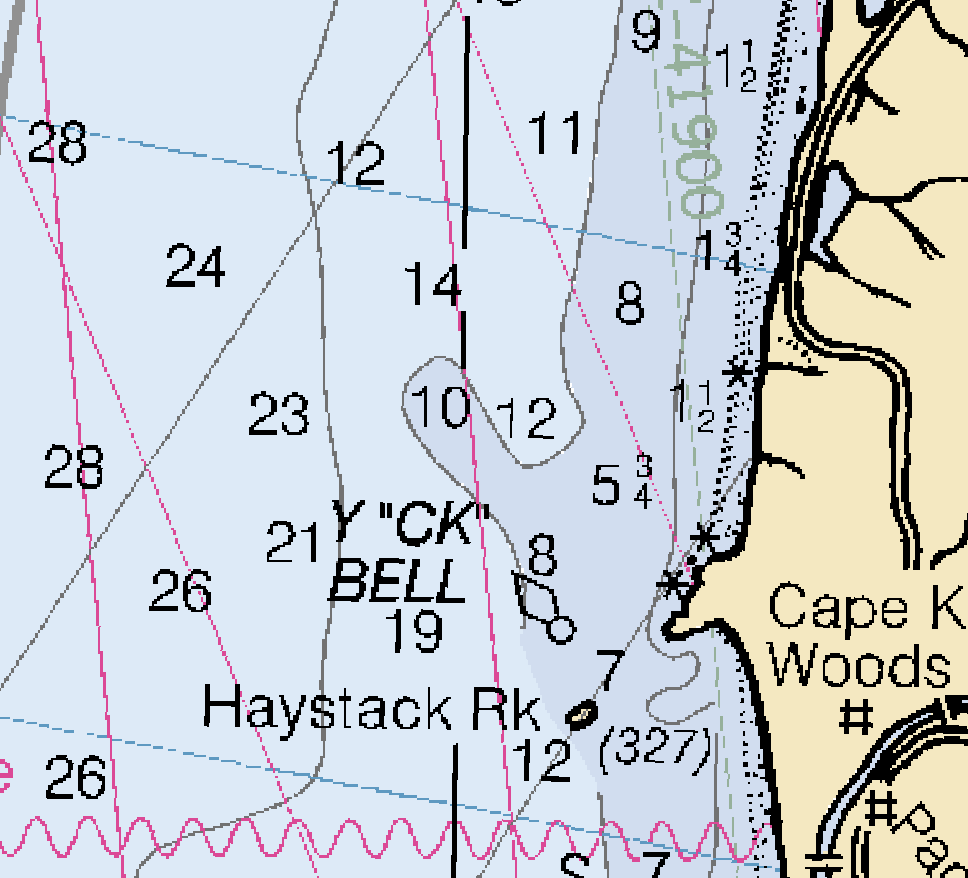 Seafloor near Pacific City
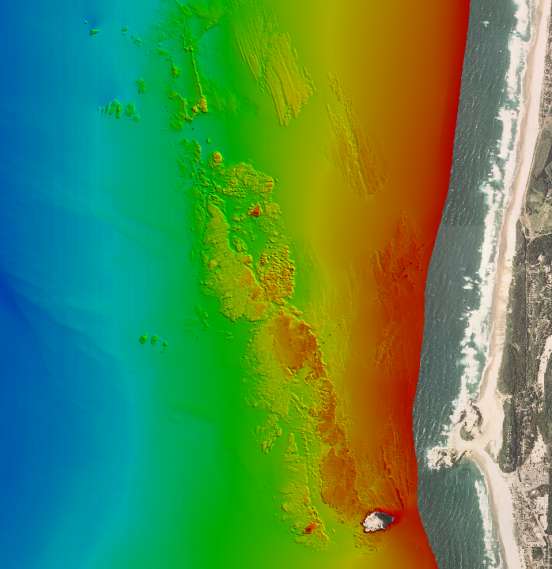 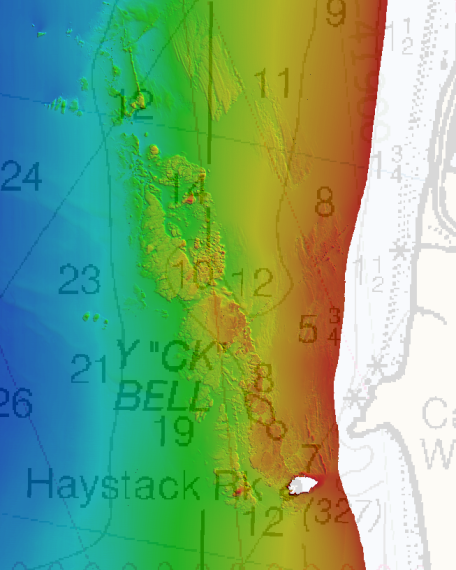 Seafloor near Pacific City
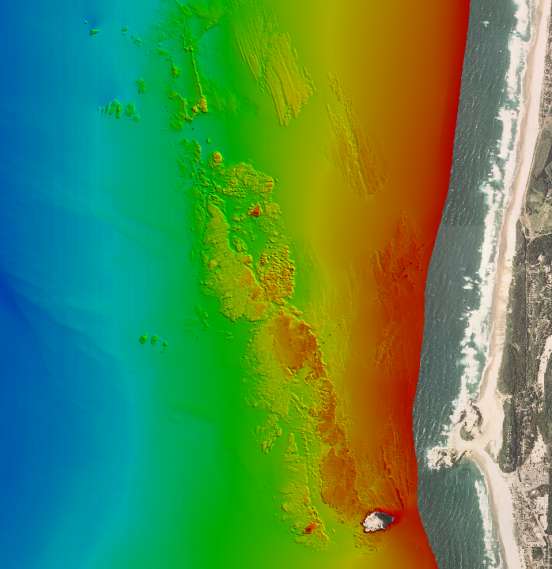 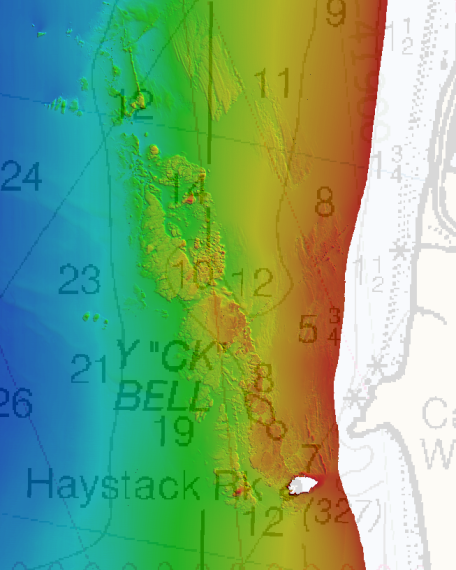 Uncharted Danger to Navigation
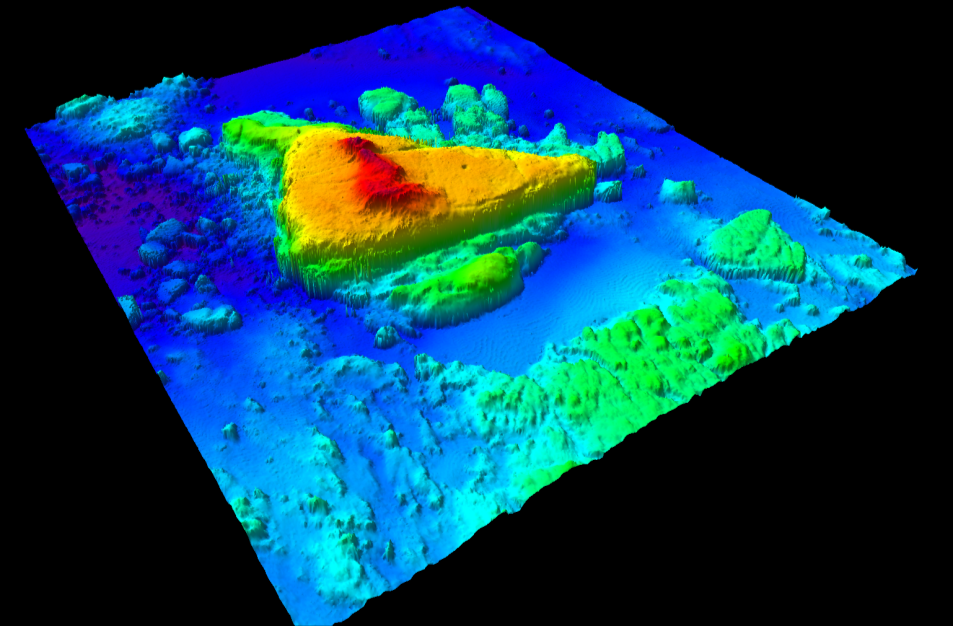 Uncharted Danger to Navigation
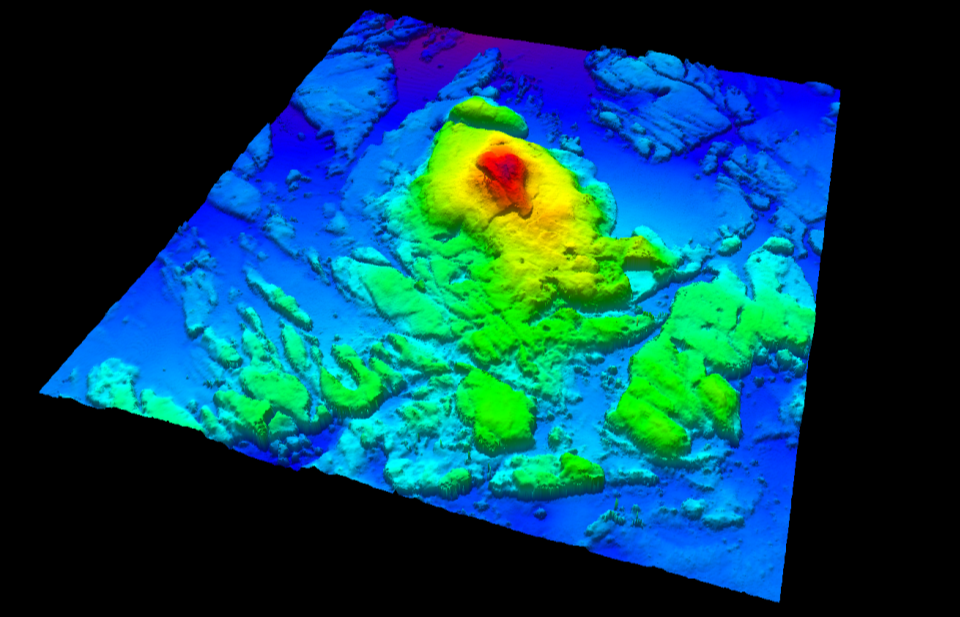 Uncharted Dangers to Navigation
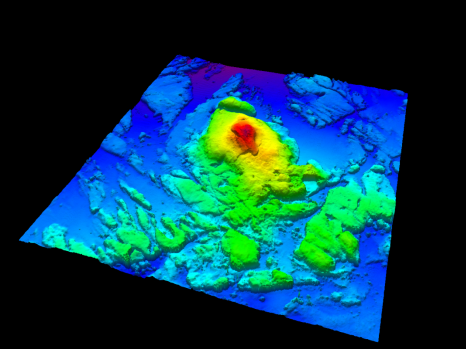 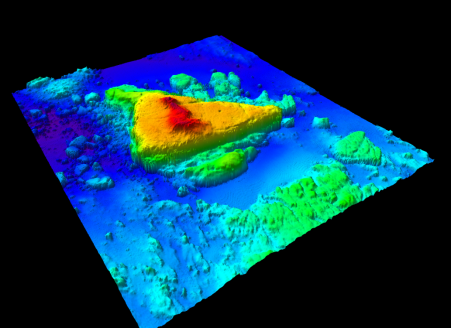 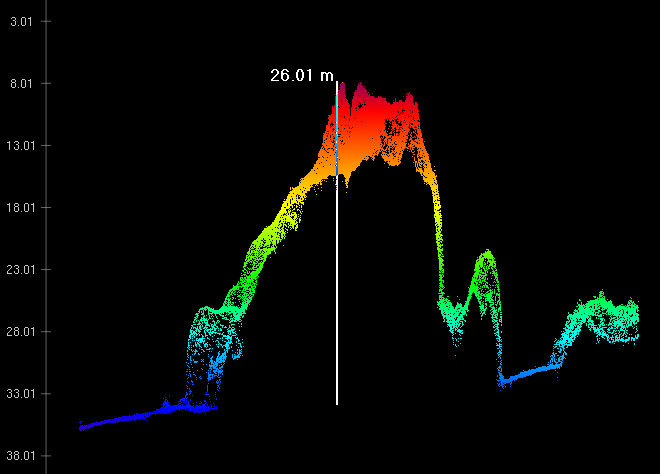 [Speaker Notes: 85-ft]
Updated Nautical Chart 18520
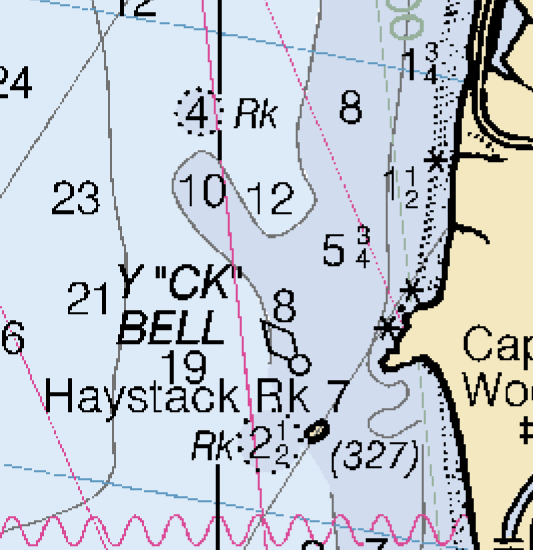 22 Dangers to Navigation identified 
 Over 8,000 nm of survey     lines
 100 days of survey
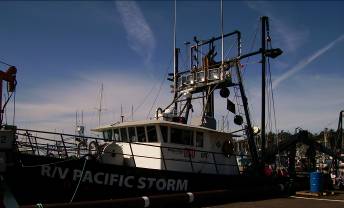 Integrated Ocean and Coastal Mapping
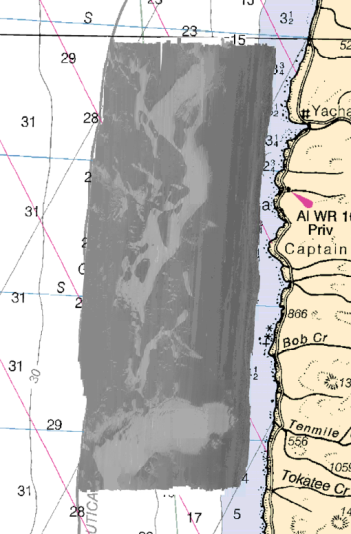 “Map Once… Use Many Times”
 Inundation modeling
 Habitat Mapping
 Cable routes
 Wave energy
Meeting this demand requires collecting to the highest accuracy and with the latest technology:
 Multibeam sonar with backscatter
 Moving vessel profiler
 High accuracy horizontal and vertical    positioning
Addressing Sound Velocity Variability
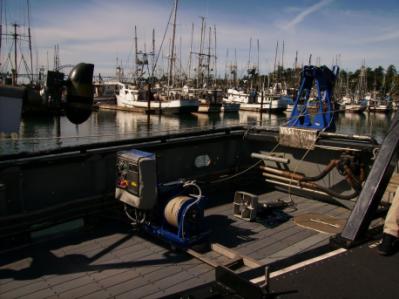 Brooke Ocean Technology    Moving Vessel Profiler (MVP)
 AML Micro-SV Sensor
 Seabird SBE-19 for comparison casts
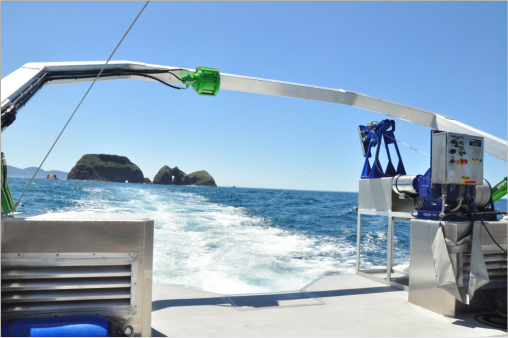 Collected over 9400 individual sound velocity profiles
Addressing Sound Velocity Variability
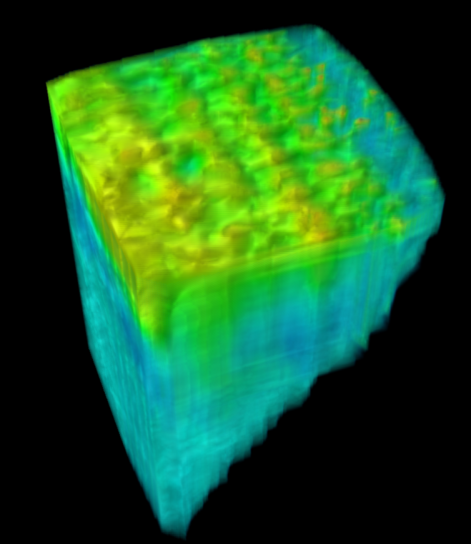 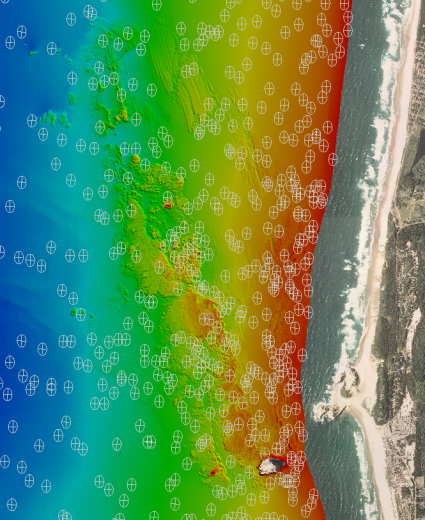 Addressing Sound Velocity Variability: Internal Waves?
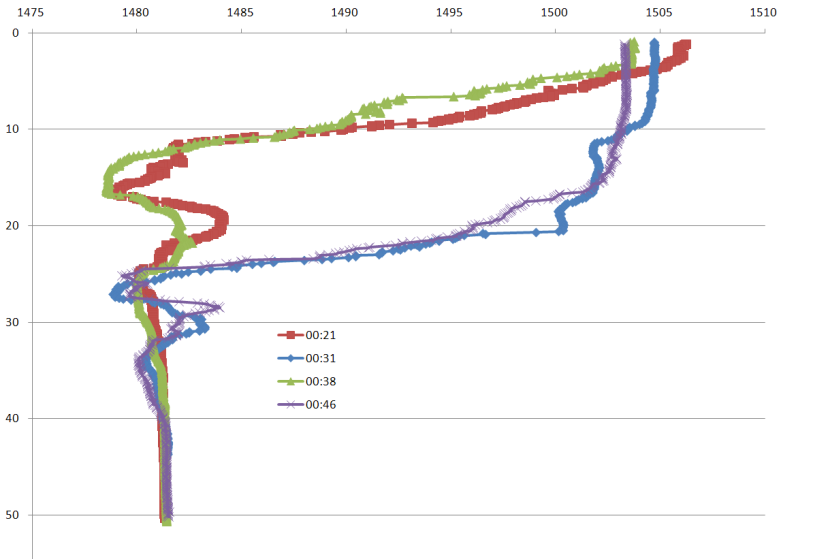 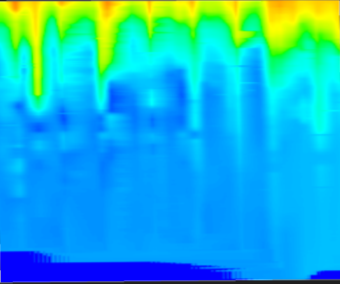 [Speaker Notes: Aug16]
Surveying on the Ellipsoid: ERS
Integrated Ocean and Coastal Mapping: 
Reduce soundings to Mean Lower Low Water for Charting
Tie soundings to the national spatial reference system for other applications

Collect soundings relative to the ellipsoid, and use the VDatum model to reduce soundings to MLLW.
Requires high accuracy vertical positioning

Utilized inertial-coupled post-processed kinematic GPS positioning.
Applanix SmartBASE solution from a network of existing NGS CORS and UNAVCO GPS reference stations.
Traditional Tide Zones & Gauges
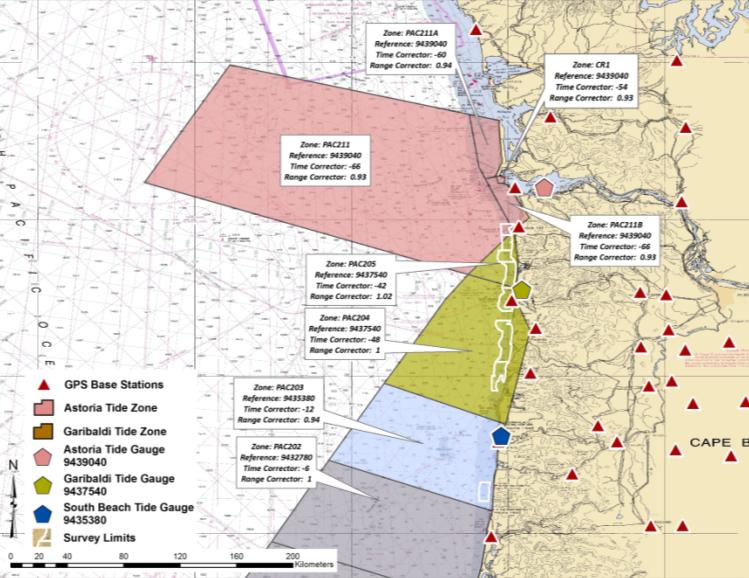 Astoria Measured Water Level
Garibaldi Measured Water Level
[Speaker Notes: This is zoned…. Not related to measurements at the boat…]
GPS Stations & Network Boundary
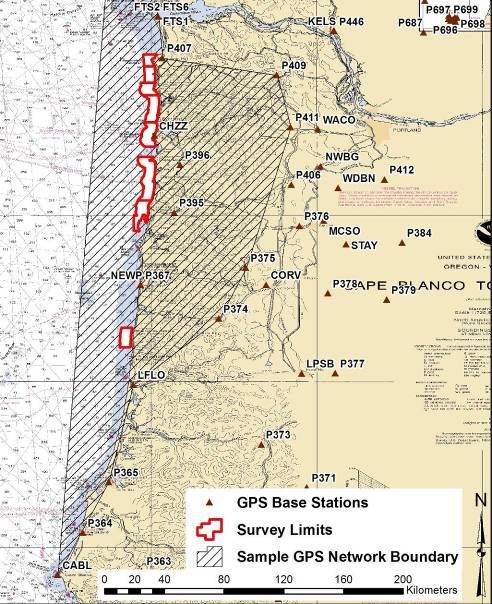 Continuously Operating Reference Stations
NGS CORS
UNAVCO
Precise Ephemeris

Applanix SmartBASE
Average of 10 Base Stations per Sheet

Applied separation model derived from VDATUM
NAD83 to MLLW
GEOID 03
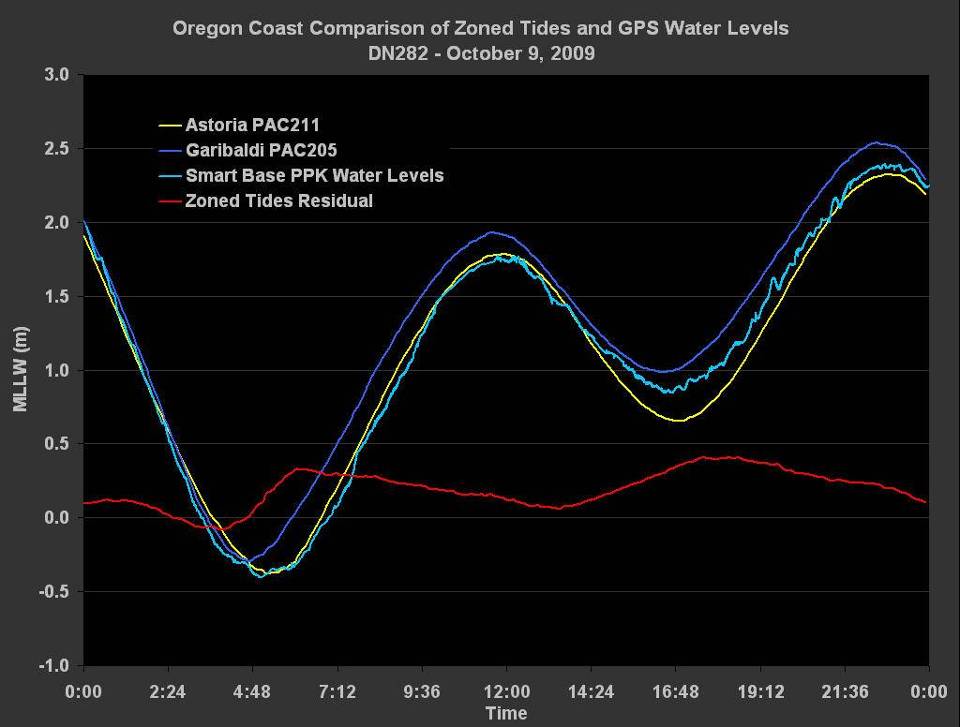 ERS Tides and Zoned Tides: Subset View
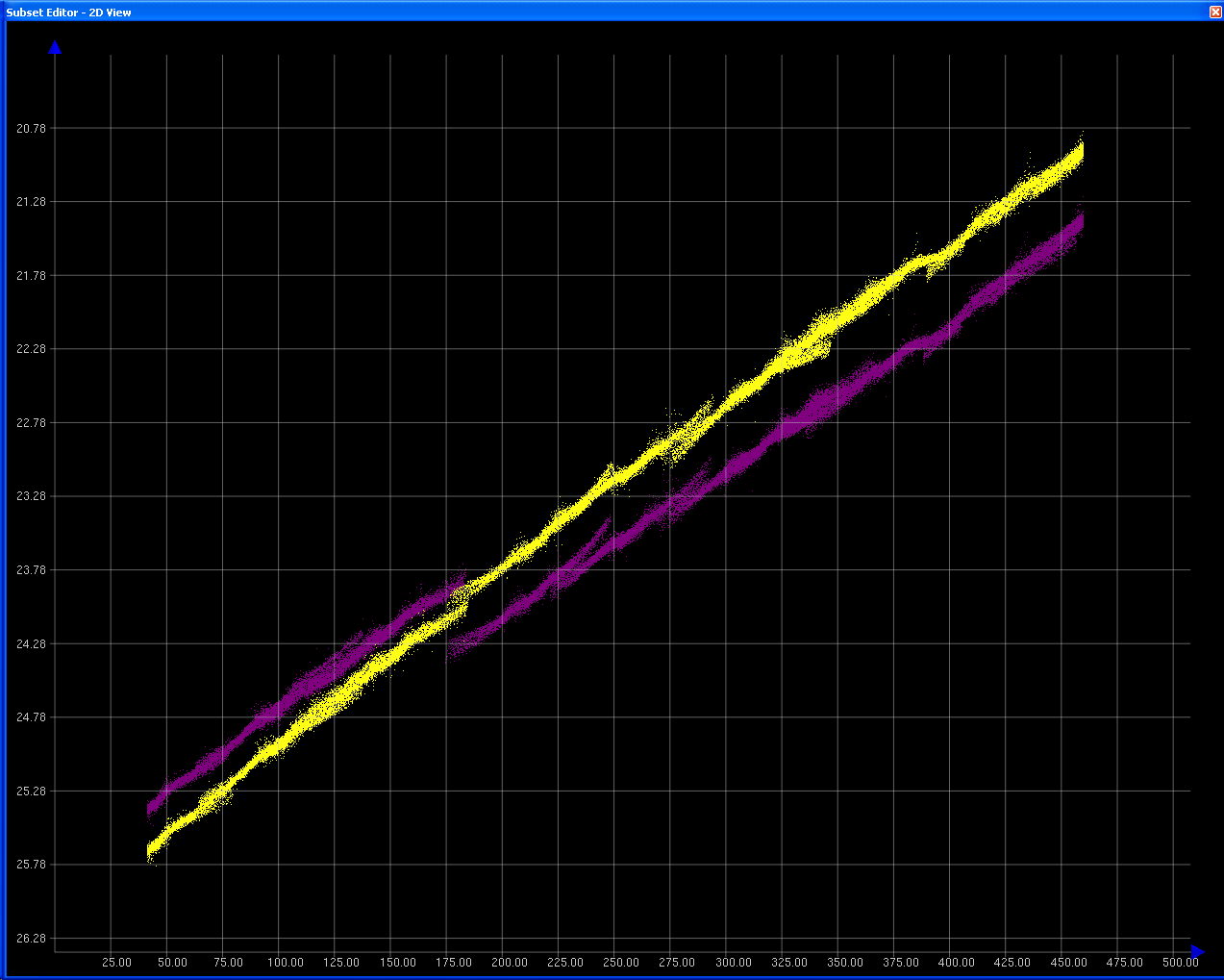 ERS Tides
50cm Bust
Zoned Tides
ERS Tides and Zoned Tides
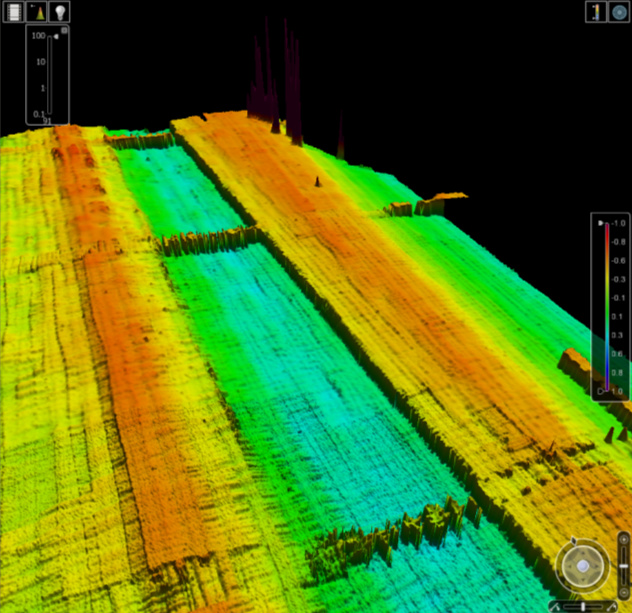 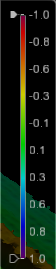 Location 1
Surveying close to shore…
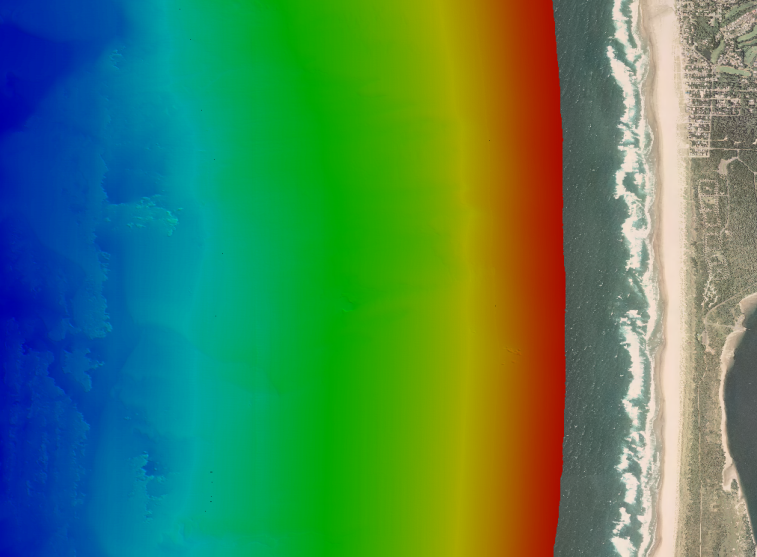 Surveying close to shore…
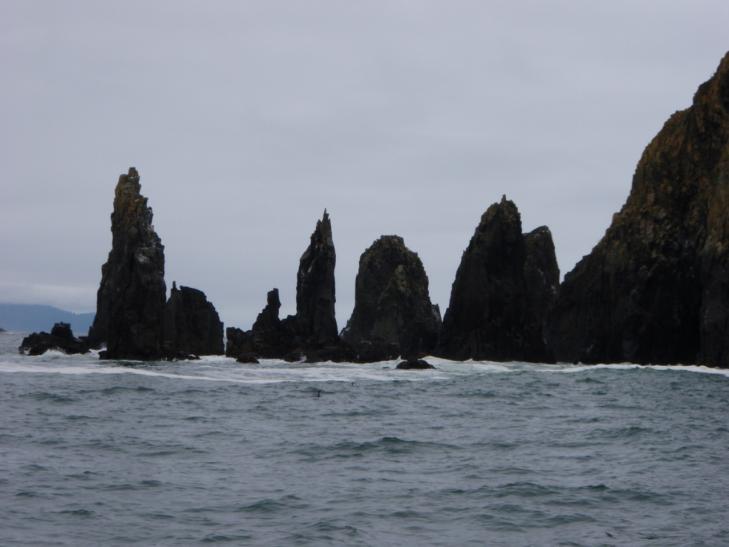 R/V Jab
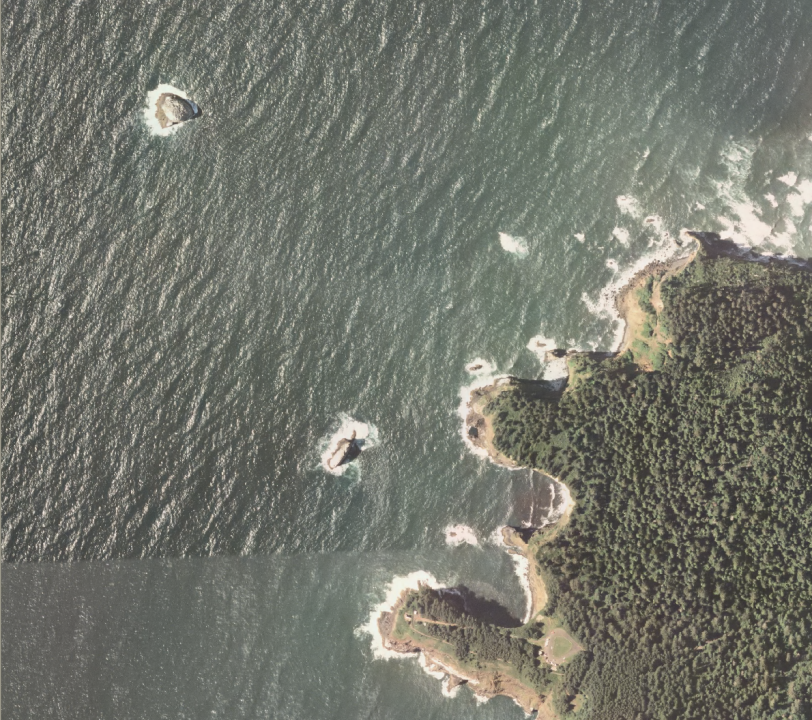 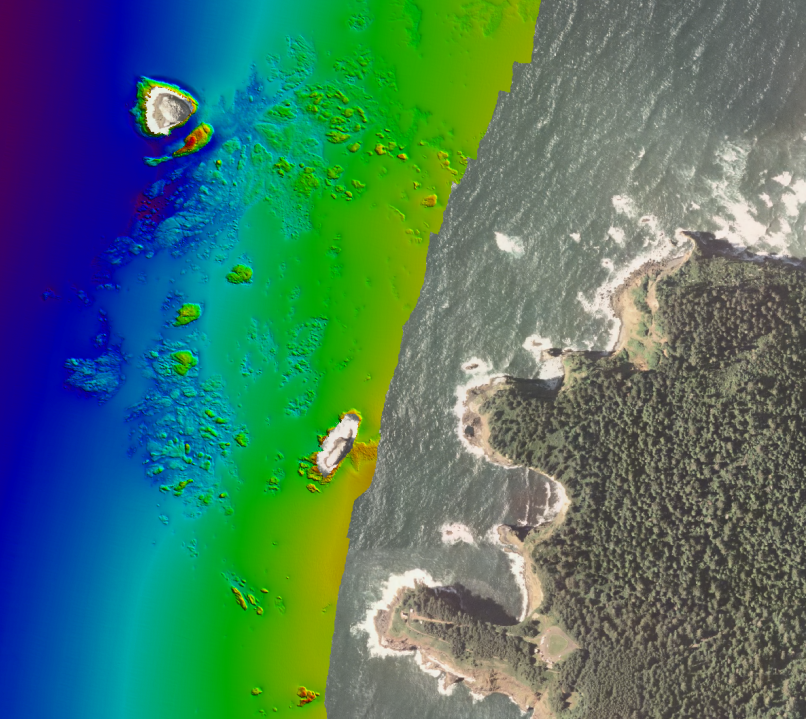 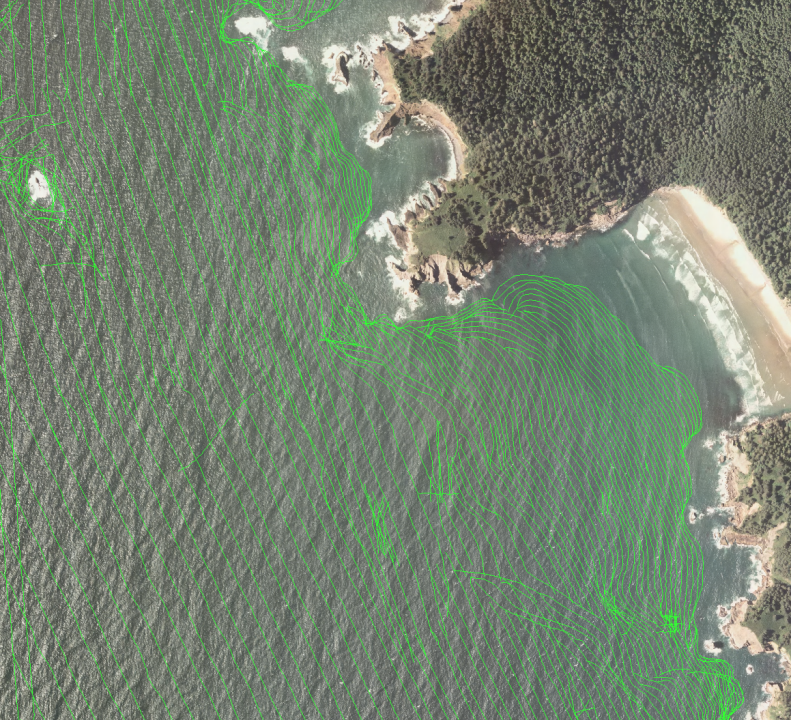 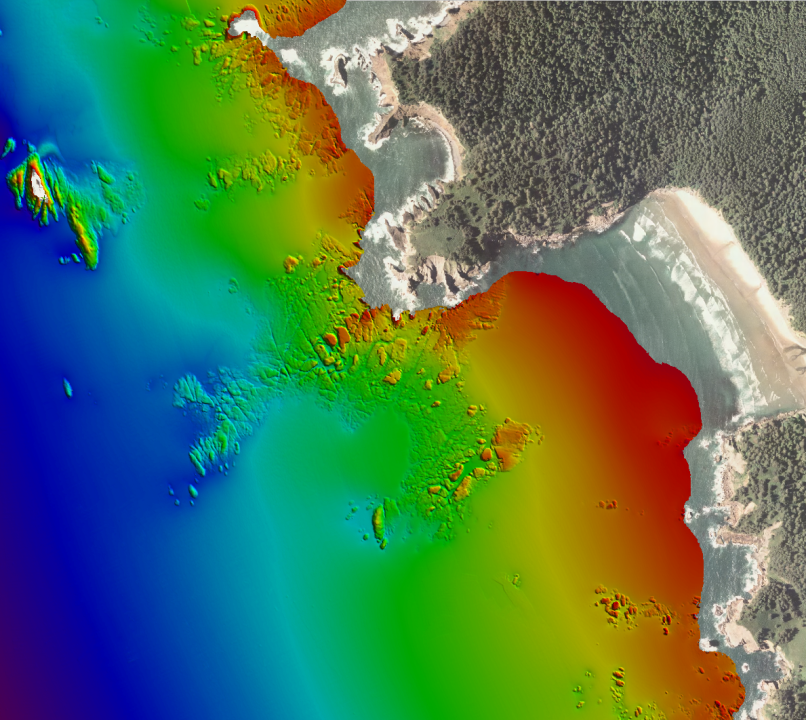 A Little Lagniappe…
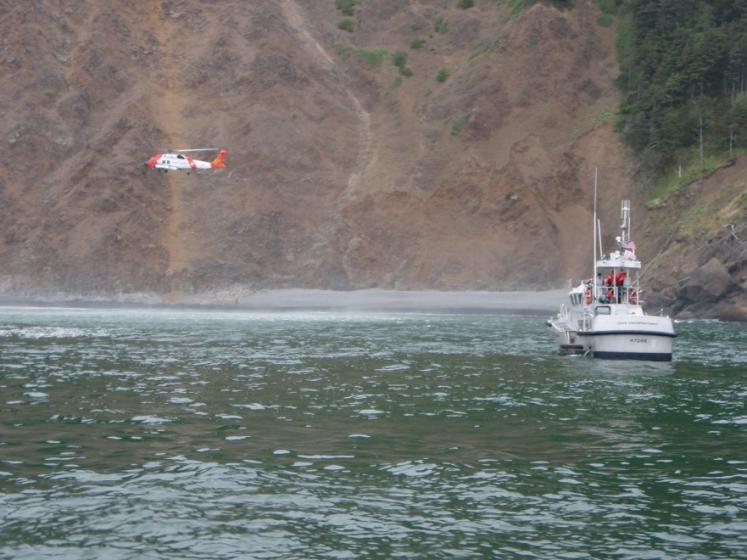 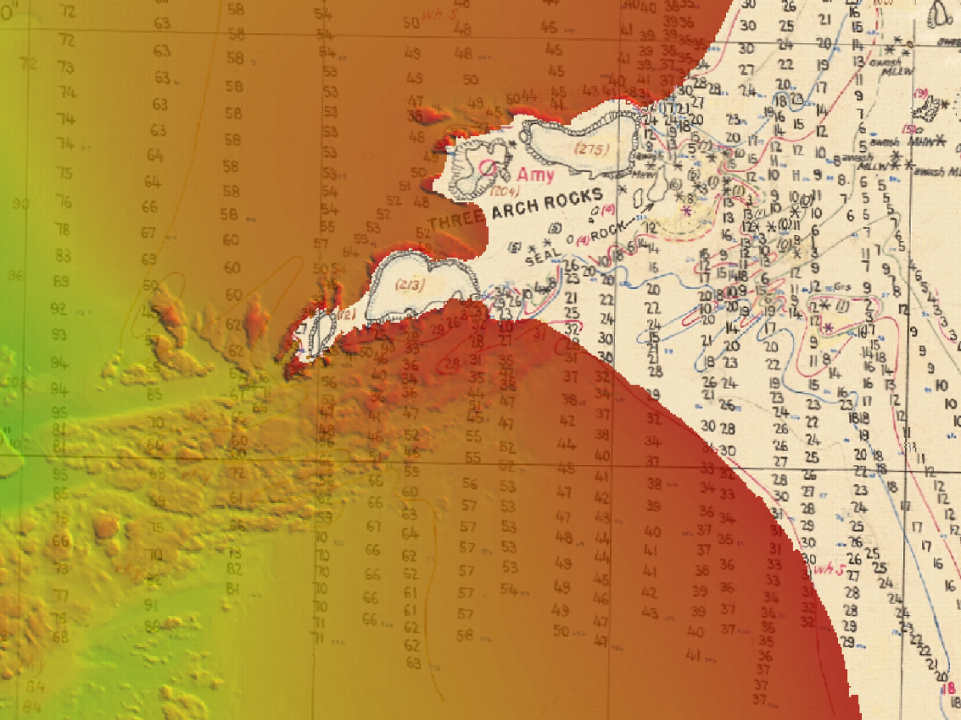 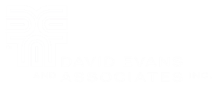 Thank You
Otter Rock
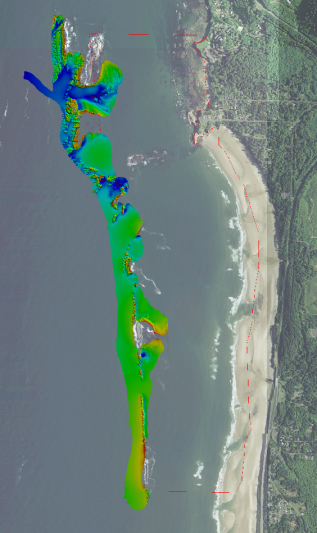 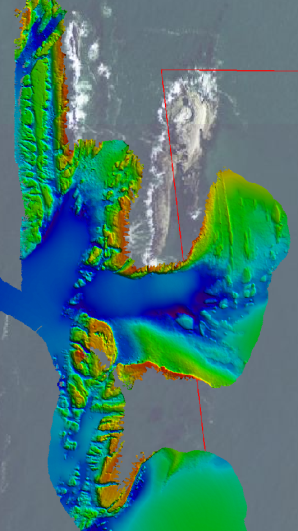 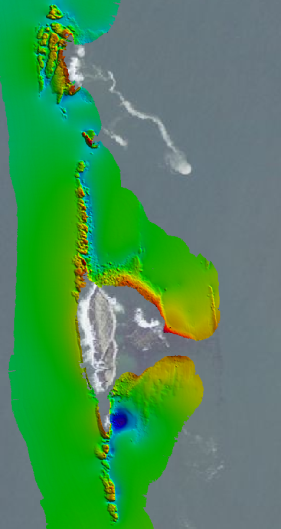 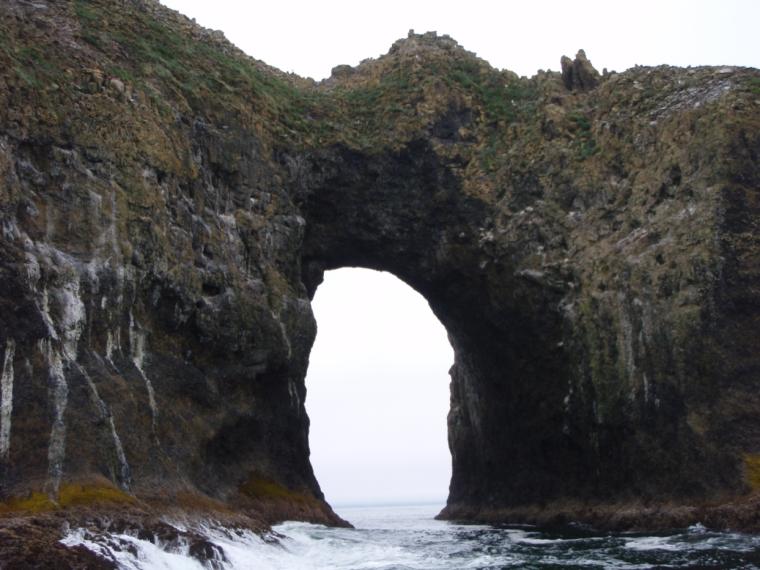